بسم الله الرحمن الرحيم
السلام عليكم ورحمة الله
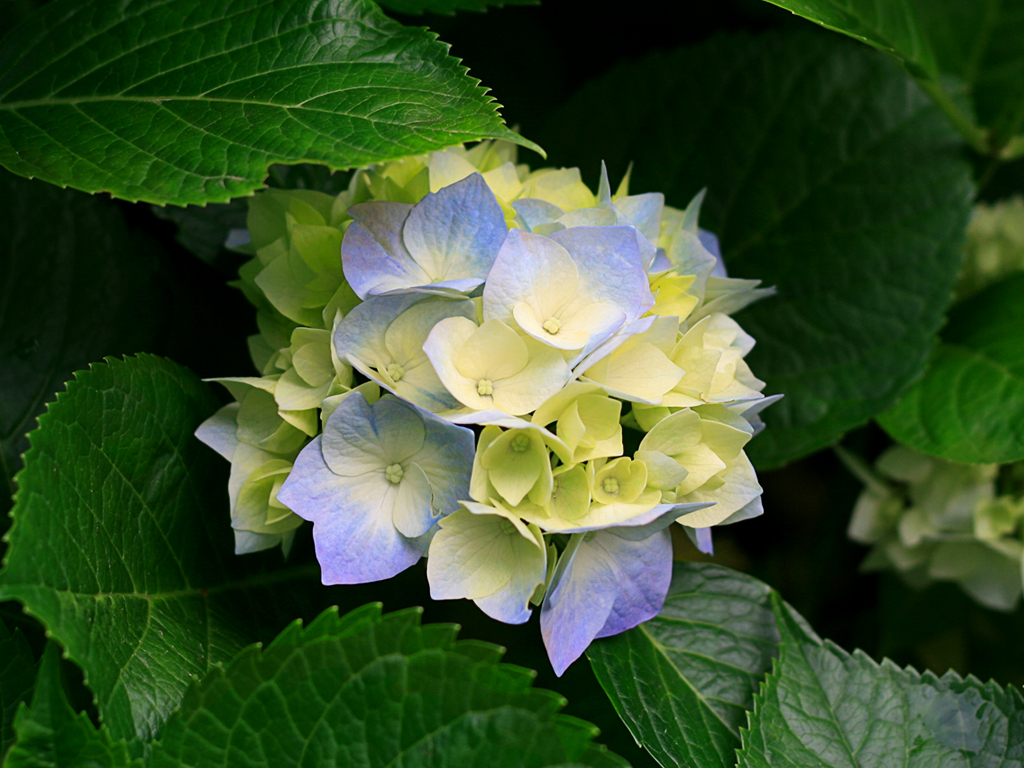 মুহাম্মাদ হাসান মাহমুদ
প্রভাষক (আরবী)
বামুজা সিদ্দিকিয়া (স্নাতক) মাদ্রাসা,কাহালু, বগুড়া।
بسم الله الرحمن الرحيم
শিক্ষক পরিচিতি
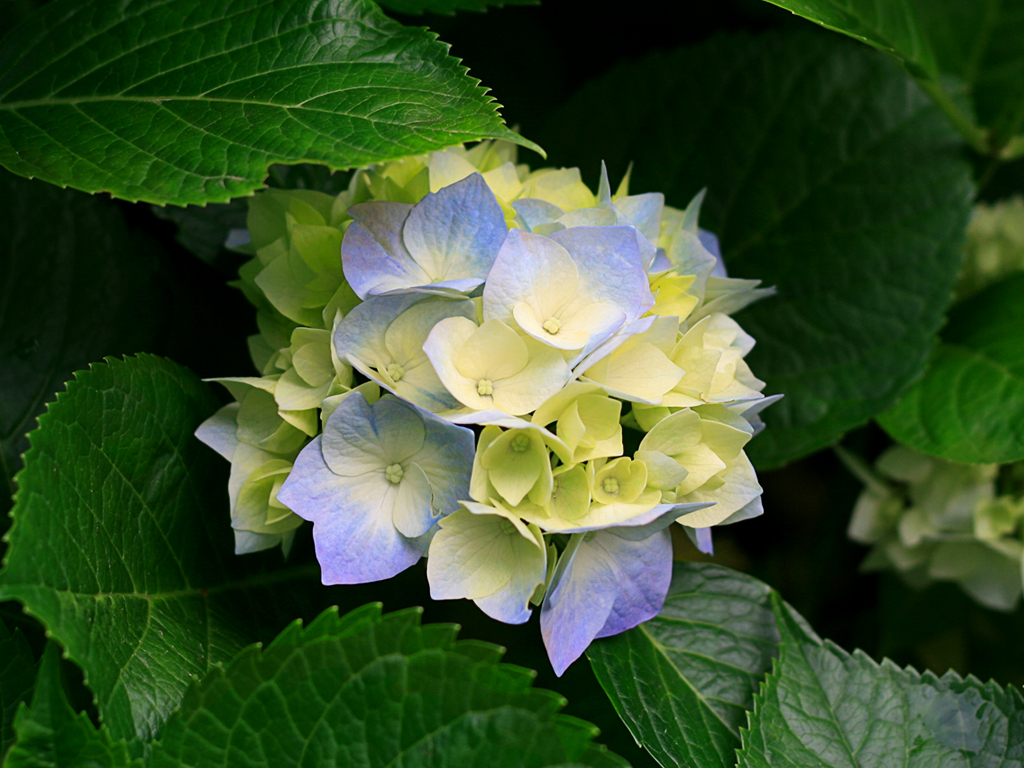 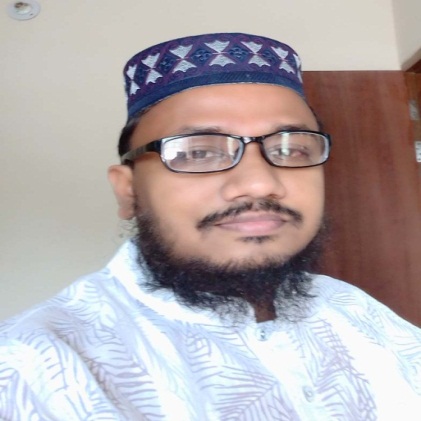 নামঃ         মুহাম্মাদ হাসান মাহমুদ
পদবীঃ       প্রভাষক (আরবী)
প্রতিষ্ঠানের নামঃ  বামুজা সিদ্দিকিয়া ফাজিল(ডিগ্রি)মাদরাসা,                		বামুজা, কাহালু, বগুড়া।
মোবাইল নং   ০১৭২২৯৪৫২৪১
মুহাম্মাদ হাসান মাহমুদ
প্রভাষক (আরবী)
বামুজা সিদ্দিকিয়া (স্নাতক) মাদ্রাসা,কাহালু, বগুড়া।
পাঠ  শিরোনাম
تعريف اضافة وحكمه
اضافة এর পরিচয় এবং উহার হুকুম
মুহাম্মাদ হাসান মাহমুদ
প্রভাষক (আরবী)
বামুজা সিদ্দিকিয়া (স্নাতক) মাদ্রাসা,কাহালু, বগুড়া।
শিখন ফল
اضافة  কৃত বাক্য
১।তারকিব করতে পাড়বে
২।বাক্য শুদ্ধ করতে পাড়বে।
৩।ইরাব বর্ননা করতে পাড়বে।
মুহাম্মাদ হাসান মাহমুদ
প্রভাষক (আরবী)
বামুজা সিদ্দিকিয়া (স্নাতক) মাদ্রাসা,কাহালু, বগুড়া।
تعريف الاضافة
اضافةশব্দটি বাবেافعالএর মাসদার এর অর্থ হল সম্মন্ধ স্থাপন করা। সম্পর্ক সৃষ্টি করা ।
পরিভাষায়, বাক্যে একটি اسم কে অন্য আর একটিاسم  এর সাথে সম্পর্ক স্থাপন করাকেاضافة  বলে।
মুহাম্মাদ হাসান মাহমুদ
প্রভাষক (আরবী)
বামুজা সিদ্দিকিয়া (স্নাতক) মাদ্রাসা,কাহালু, বগুড়া।
اضافة কৃত বাক্যে ২ টি অংশ, যথাঃ 
                               ১।مضاف 
                               ২।مضاف اليه
ক)مضافঅর্থ হল সম্পর্কিত করা,
 مضاف اليه       অর্থ হল  যার প্রতি কোন  কিছু সম্পর্কিত করা হয়। 
খ)পরিভাষায় যাকে সম্মন্ধ যুক্ত করা হয় তাকেمضاف  , 
           যার সাথে সম্মন্ধ করা হয় তাকেمضاف اليه  বলে।
গ) ১ম টিকেمضاف  আর ২য় টিকেمضاف اليه বলে।
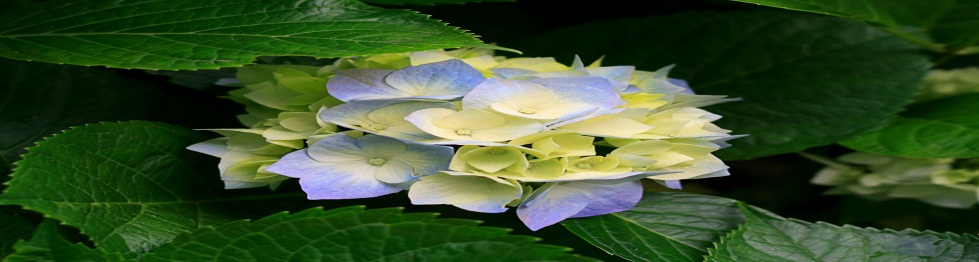 মুহাম্মাদ হাসান মাহমুদ
প্রভাষক (আরবী)
বামুজা সিদ্দিকিয়া (স্নাতক) মাদ্রাসা,কাহালু, বগুড়া।
চেনার উপায়ঃক) আরবী থেকে বাংলায় অনুবাদ করার সময় ২টি  	শব্দের মাঝে ‘র’ বা “এর’        	আসলে   বুঝতে 	হবে শব্দ ২টির মাঝেاضافة  এর সম্পর্ক আছে।  অথবা,  বাংলায় কার বা কিসের প্রশ্নের উত্তর প্রদান 	করে। যেমনঃ  ১ابو زيدٍ   যায়েদের পিতা, এখানে প্রশ্ন হল কার পিতা?২,غلامُ اسدٍ  আসাদের গোলাম, এখানে প্রশ্ন হল কার 		গোলাম?৩,  طالبُ المدرسةِ মাদরাসার ছাত্র, এখানে প্রশ্ন হল 		কিসের ছাত্র?
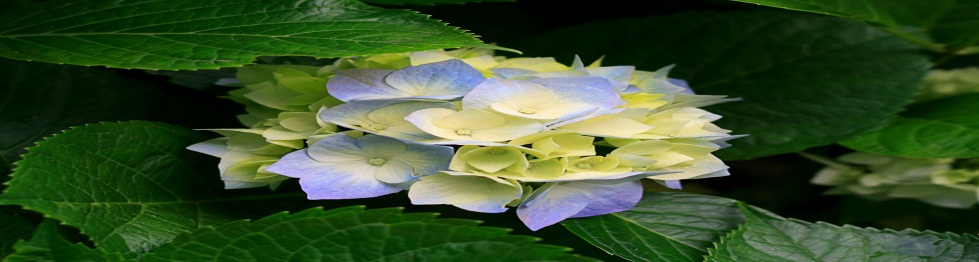 মুহাম্মাদ হাসান মাহমুদ
প্রভাষক (আরবী)
বামুজা সিদ্দিকিয়া (স্নাতক) মাদ্রাসা,কাহালু, বগুড়া।
مضاف এর হুকুমঃ
১।مضاف  তানবীন মুক্ত হবে , কারন উচ্চারনে সহজ করার জন্য। যেমনঃ,هذا طالبُ العلمِ ,ناصرُ زيدٍ   ابوُ زيدٍ ,شاهدُ الحقِّ ২।مضاف এর ال বিলুপ্ত হবে। যেমনঃ  المدرسةُ مركزُ العلمِ , الاسلامُ دينُ الاخوّةِ ,الدنياَ  مزرعةُ الاخرةِ  ৩।  مضافএর পূর্বের عامل এর কারনেمضاف  টিতে বিভিন্ন প্রকারاعراب  হয় তথা শেষ অক্ষরের হরকতের পরিবর্তন হয়। যেমনঃكتبتُ بقلمِ خالدٍ ,هذا استاذُ مدرستِنَا ,ان ابا زيدٍ عالمٌ ৪।تسنية ও  جمعএর শেষেরنون বিলুপ্ত হবে। যেমনঃمدرِّسُو المدرسةِ طيِّبُونَ ,  ৫। مضاف ওمضاف اليه  মিলে একটি পূর্ণবাক্য হয় না , বাক্যের অংশ হয় তাকمركب اضافى  বলে।
মুহাম্মাদ হাসান মাহমুদ
প্রভাষক (আরবী)
বামুজা সিদ্দিকিয়া (স্নাতক) মাদ্রাসা,কাহালু, বগুড়া।
مضاف اليه  এর  হুকুমঃ
১। বাক্যে  مضافআগে বসে আর  مضاف اليهপরে বসে।২। مضاف اليه সর্বদা যের বিশিষ্ট হবে। যেমনঃالمدرسةُ مركزُ العلمِ ,غلامُ  زيدٍ
মুহাম্মাদ হাসান মাহমুদ
প্রভাষক (আরবী)
বামুজা সিদ্দিকিয়া (স্নাতক) মাদ্রাসা,কাহালু, বগুড়া।
فوئد الاضافة
১। مضاف اليه টি  معرفة হলে مضاف টিও معرفة হবে যেমনঃكتابُ خالدٍ ২।  مضاف اليه টি نكرة হলে مضاف টিওنكرة  হবে। যেমনঃكتابُ رجلٍ  ,ثوبُ رجلٍ ৩। مضاف ومضاف اليهএর মধ্যে ৩টি হরফ এর যে কোন ১টি উহ্য থাকে।من.لام . فى
মুহাম্মাদ হাসান মাহমুদ
প্রভাষক (আরবী)
বামুজা সিদ্দিকিয়া (স্নাতক) মাদ্রাসা,কাহালু, বগুড়া।
القُرْأَنُ كِتَابُ اللَّهِ
مضاف
مضاف اليه
مبتدأ
خبر
جملة الاسمية
মুহাম্মাদ হাসান মাহমুদ
প্রভাষক (আরবী)
বামুজা সিদ্দিকিয়া (স্নাতক) মাদ্রাসা,কাহালু, বগুড়া।
الْكَعْبَتُ قِبْلَةُ الْمُسْلِمِيْنَ
مضاف اليه
مضاف
مبتدأ
خبر
جملة الاسمية
মুহাম্মাদ হাসান মাহমুদ
প্রভাষক (আরবী)
বামুজা সিদ্দিকিয়া (স্নাতক) মাদ্রাসা,কাহালু, বগুড়া।
جَلَسَ مُحَمَّدٌ اَمَامَ الْمَسْجِدِ
فعل
فاعل
مضاف
مضاف اليه
مفعول فيه
جملة الفعلية
মুহাম্মাদ হাসান মাহমুদ
প্রভাষক (আরবী)
বামুজা সিদ্দিকিয়া (স্নাতক) মাদ্রাসা,কাহালু, বগুড়া।
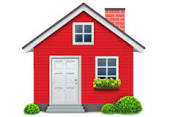 বাড়ির কাজ
নিম্নের বাক্য থেকে اضافة কৃত বাক্য গুলো লেখ।
خَيْرُ الْاُمُورِ أَوْسَطُهَا –
 جاء المدير فى الصف –
 طَلَبُ الْعِلْمِ فَرِضَةٌ –
داكا عاصمة بنغلاديش 
ذهبت الى المدرسة
মুহাম্মাদ হাসান মাহমুদ
প্রভাষক (আরবী)
বামুজা সিদ্দিকিয়া (স্নাতক) মাদ্রাসা,কাহালু, বগুড়া।
الله حافظ   ধন্যবাদ
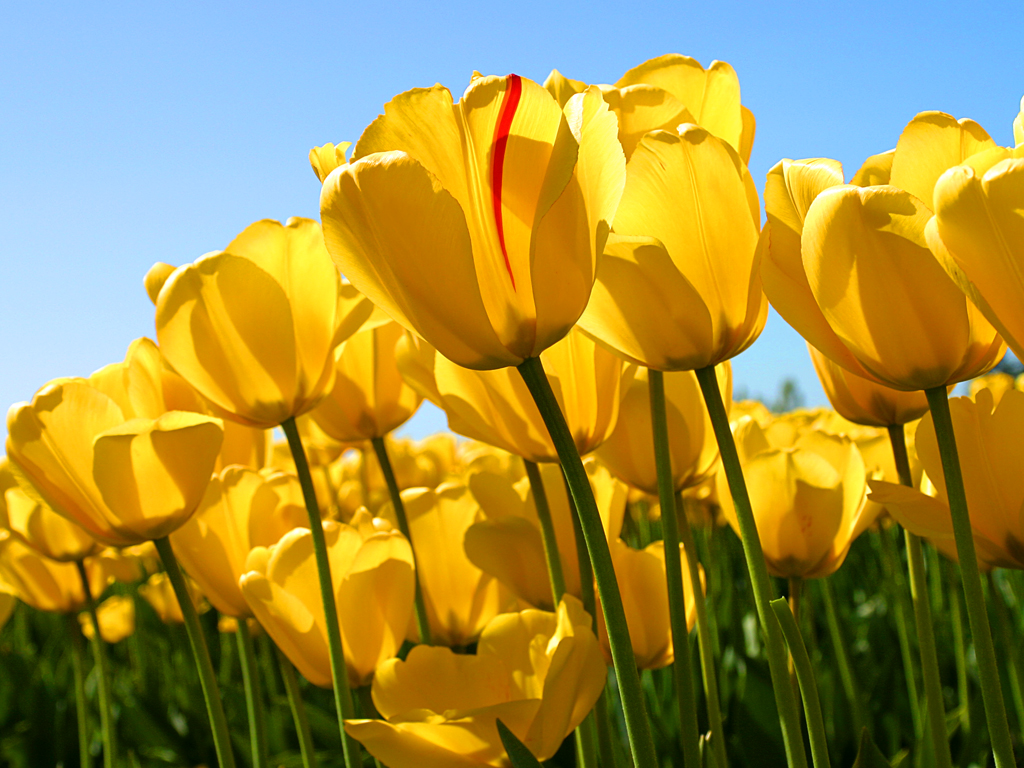 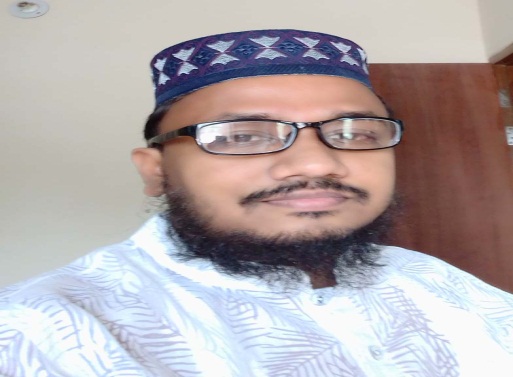